Mycologie appliquée
Module: Mycologie Appliquée. Partie 2
Enseignante: Mme Brahimi Kholkhal Wahiba
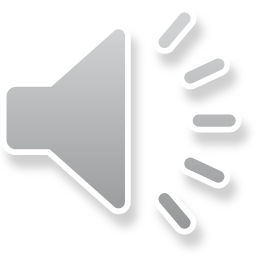 Interaction avec d’autres microorganismes
Chaque sous population tentera de s’imposer et utilisera et/ou produira des métabolites originaux.
Il s’instaure entres les micro-organismes des relations positives :
 Mutualisme 
Commensalisme
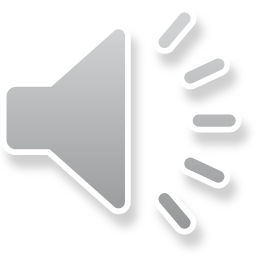 Mutualisme : Les deux micro-organismes s’aident mutuellement.  le bénéfice est réciproque et obligatoire.
Des bactéries intracellulaires du genre Burkholderia d’un champignon phytopathogène du riz(Rhizopus microsporus). Le pouvoir pathogène est surtout dû à une toxine(rhizotoxine. Le champignon est pathogène à cause de la bactérie. C’est la bactérie qui est responsable de la synthèse de la rhizotoxine. Grâce à cette toxine, le champignon peut affecté les tissus végétaux et en tiré beaucoup de nutriments. La bactérie dans les hyphes a accès aux nutriments, est protégée contre le stress, la prédation, etc…
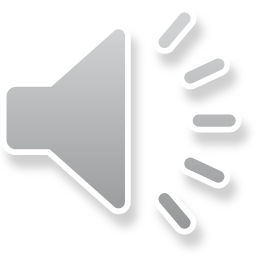 Commensalisme : Relation dans laquelle le commensal tire un avantage alors que l’autre n’est ni affecté ni aidé.
Microorganisme 1
Microorganisme 2
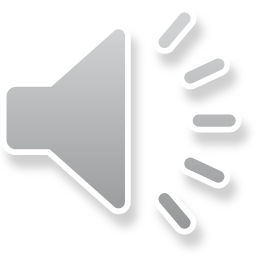 Et d’autres négatives :

Parasitisme  

Amensalisme 

Compétition
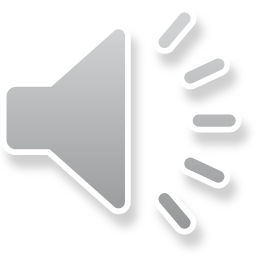 Parasitisme : 1 micro-organisme utilise au dépend de son hôte les métabolites que ce dernier produit.
une pénétration des hyphes  du parasite dans les propagules (hyphes, conidies, sclérotes) suivie d’une lyse du cytoplasme. Un exemple s’impose ici : le parasitisme de certaines souches de Trichoderma spp vis-à-vis des hyphes de Rhizoctonia solani
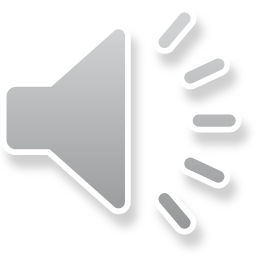 Amensalisme : 1 micro-organisme est inhibé dans sa croissance par un autre micro-organisme.
Si on reprend le contexte d’amensalisme : neutre pour l’un et négatif pour l’autre. Le microorganisme antagoniste celui qui va produire les antibiotiques ou les antifongiques ne profite pas de l’inhibition de l’autre microorganisme, dit amensale. Le taux de croissance de l’antagoniste ne va pas augmenter . Il va le maintenir identique.
inhibition
Microorganisme 2
Microorganisme 1
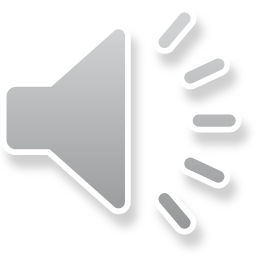 Compétition : 2 micro-organismes utilisent la même ressource, il s’instaure alors une « lutte » pour celle-ci.
lutte
lutte
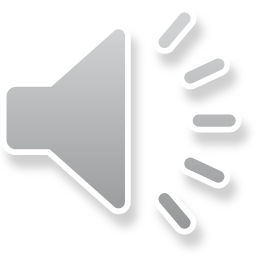 Mécanisme d’interaction
Acidification
 Antagonisme : L’antagonisme de substrat résulte du fait de l’utilisation par plusieurs micro-organismes d’un même élément
 L’antagonisme par antibiose repose sur la production par un microorganisme, de métabolites secondaires de nature diverse exerçant un effet toxique sur l’agent pathogène.
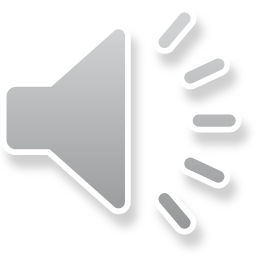 Synergie de substrat 
La synergie de substrat s’illustre à la fois positivement et négativement.
Positivement d’abord, un microorganisme va transformer un substrat en un autre substrat qui sera disponible pour un autre  
Négativement, car  le microorganisme qui synthétise ce composé peut  lui même l’utiliser. Il doit produire pour deux plutôt que seulement pour lui-même.
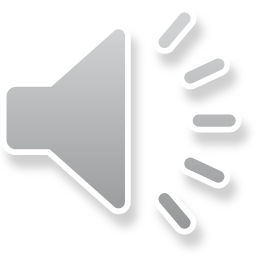 J’ai essayer de faire le possible pour vous expliquer le premier cour sous forme de vidéo. Le volume du son est bas, vous utilisez les écouteurs.
Pour tous type de questions, vous me contactez à mon email: 
wahiba13165@yahoo.fr